“Моңғол шапқыншылықтарының салдарлары”
6.1.1.2 – XIII-XV ғасырлардағы мемлекеттердің этноәлеуметтік құрылымын анықтау;
I – топ
Бату (Батый) ханның  Батыс  жорықтары.                      Алтын  Орданың  құрылуы  

II – топ
Мемлекеттік  құрылымы

III – топ
Алтын  Орданың  өркендеуі

IV – топ
Алтын  Орданың  құлауы.                                                 Моңғол  шапқыншылығының  салдары.
Қайталау  сұрақтары
1.  Шыңғысханның  өмір  сүрген  жылдары

2.  Моңғолдарда  қабырға  бұзатын  тас  және  от  лақтырғыш  қарулардың  пайда  болуына  себеп  болған  және  бағынған  ел

3.  Шыңғысхан  Қазақстан  аумағына  жорығын  шамамен  қанша  мың  адамнан  тұратын  әскермен  бастады?

4.  Қиян-кескі  қарсылығы  үшін  толық  жойылған  Оңтүстік  Қазақстанның  қалалары

5.  Моңғолдар  Қазақстан  аумағын  қай  жылдар  аралығында  толықтай  басып  алды?
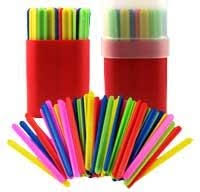 “Фишбоун”
Себептер
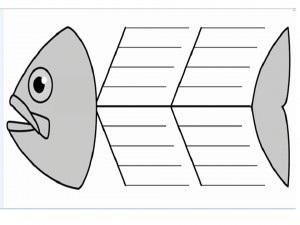 Мәселе
Дәлелдер
Қорытынды
1 – топ
Бату  барлық  жаулап  алған  жерлерін  империя  құрамына  қоспай,  Ертістен  Дунайға  дейінгі  Дешті  Қыпшақ  аумағымен  шектеу  себебі  неде?

2 – топ
    Шыңғысхан  мемлекетінің  құрылымы  қандай  болды?

3 – топ
    Түрлі  халықтардан  біріктірілген  Бату  мен  оның  ұрпақтары    
    иелігінде  неліктен  мықты  мемлекет  құрылды?

4 – топ
Моңғол  шапқыншылығының  салдары
Семантикалық  карта
Барлығы :  6 
Дұрысы:
Қатесі:
Кері байланыс: «Шығу парағы»
Не қиын болды?

Не қызықты болды?

Кім үздік болды?
Үйге  тапсырма
“Моңғол шапқыншылықтарының салдарлары”